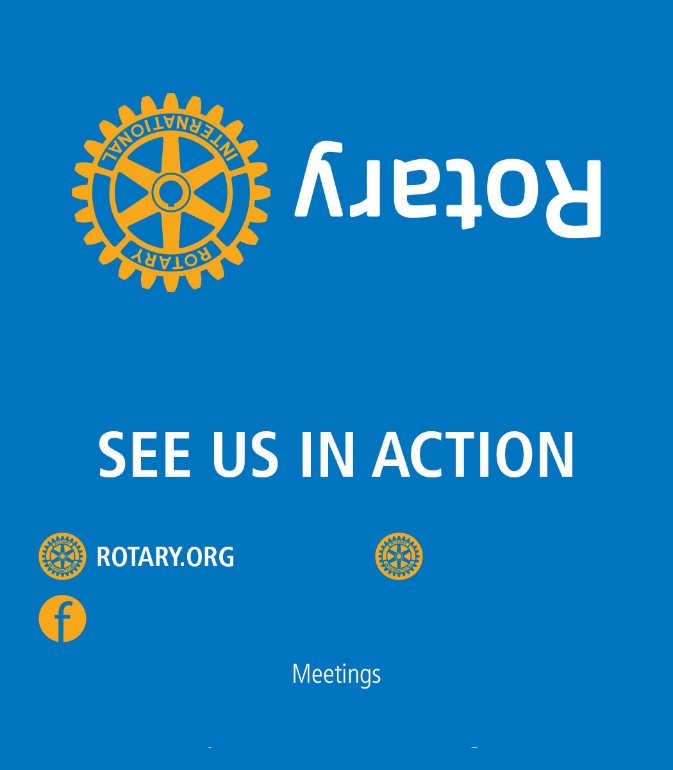 Club of XXX
www.xxx.org
www.facebook.com/xxx
Every Day/Time
Location
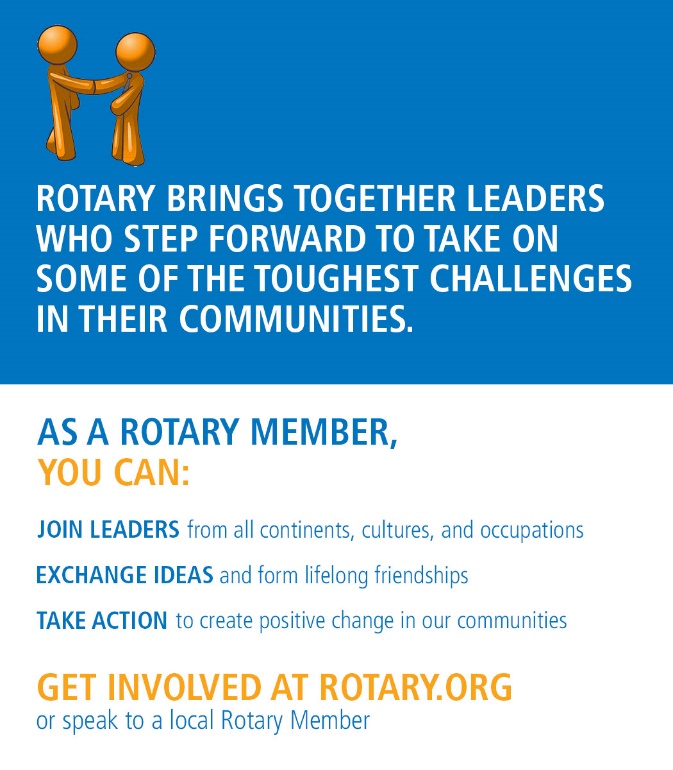